特定非営利活動法人
玉
ゆ
ま
理念
子どもたちと共に成長し 
未来を創る。
お子様とご家族に寄り添い、共に考えながらお子様の成長を支援します。
まゆ玉の名前の由来
まゆ玉のように、やさしく、あたたかく

子どもたちを包みこむ場所でありたい。

そんな願いが込められています。
S 　  S	 T
ソーシャル       スキル       トレーニング
まゆ玉では、「ひとりひとりのお子様の発達段階に合わせ、個別支援を柱に
放課後等デイサービスで安心して過ごし、心の豊かさを養い、将来の自立に向けて
SSTを活用し、ひとり
ひとりの個性に合わせた 　　  　　
療育を致します。
最大限の可能性、能力を伸ばしていくこと」を理念にしております。
スタッフ一同、大切なお子様の将来を見すえた療育が行えるよう真剣に取り組んで
2
おります。
放課後等デイサービスとは
小学校から高校三年生までの学校通学中の
障がいのある子どもたちが、放課後や長期休暇中に
社会性や生活能力向上のための訓練や活動を行いながら
心と身体を育むことを支援し
安心して過ごせる時間を提供する施設です。
利用に際して療育手帳や身体障害者手帳は必須ではないため 
発達障がいの児童も利用しやすいという利点があります。
「子どもたちが自身の長所を活かしながら、本人に合った自立が 
できるようになること」を目指し、さまざまな活動を通して
ひとりひとりの成長を支援する療育をおこなっています。
医療機関との提携
二箇所の医療機関と提携して子どもたちを支援しています。

八千代診療所
〒370-0861 高崎市八千代町3-8-20  
TEL: 027-322-8868

医療法人光仁会 相馬クリニック
   〒370-0873 高崎市下豊岡町142 
TEL: 027-322-5015
ご利用時間
学校からご自宅まで送迎

学校	施設	ご自宅
学校までお迎えに行きます。帰宅時も自宅の
玄関口まで責任を持ってお送りします。
※ご家族による送迎ももちろん可能です。
平日	  下校時～18：00 
学休日	  10：00～17：00
時間外に ついては
ご相談ください
2
3
ご利用までの流れ
「通所受給者証」について
放課後等デイサービスの利用に際して

「通所受給者証」が必要となります。

 (療育手帳や身体障害者手帳とは異なるものです)
通級・支援級・支援学校など、通学形態に
関わらず、病院(医師)の診断書があれば
発行することが可能です。
通所受給者証をすでにお持ちの場合

通所受給者証を持参してご来所ください。
ご契約後、利用日数に応じてすぐに
ご利用になれます。スタッフがヒアリング
を行い、支援計画に基づきご相談の上、
ご提案させていただきます。
一日
無料体験が
できます！
お気軽にお電話ください。
施設見学や無料体験の
ご案内をさせていただきます。
パンフレットだけでは
わからない放課後等デイ
サービスの楽しさを
体験してください。
通所 
スタート
通所受給者証をお持ちでない方は

市役所等での手続きが必要となります。
通所受給者証をお持ちでない場合

放課後等デイサービスを利用するために
「通所受給者証」が必要となります。
お住まいの市役所内の子育て支援課で
放課後等デイサービス利用の手続きを
行ってください。支給決定後、通所受給者
証が発行されてサービスが利用可能になり
ます。
ご利用の際にかかる費用
利用者負担については、障がい児通所支援の支給決定を受けた障がい児の
保護者の所得等の状況に応じて、負担上限月額が設けられています。
該当負担上限月額を超える利用者負担額を支払う必要はありません。
世帯所得表
非課税世帯 0 円
月額上限金額 4,600円
約890万円以下
※ 世帯収入が約890万円以上の場合は月額上限金額が異なります。
2
2
4
一日の流れ（ハグマグ・セントラルパークA ）
16:30
15:00
14:00
17:30
16:45
15:30
14:15
特別講師を招いての
教室や、水族館、
ご自宅まで
博物館への遠足など
12:00
お迎えに行きます。
イベント盛り沢山 ！
16:00
10:30
15:00
13:00
16:30
09:30
16:15
2
10:00
5
※送迎サービス対応可能
想像力を豊かに個性を伸ばす生活訓練型
セントラルパークA
社会生活に必要な日常生活訓練や、創作活動
以外に、広い敷地を活かした屋外活動を実施し
お子様の能力を向上させます。
ハグマグ
社会生活に必要な日常生活訓練や、創作活動。
興味･関心を醸成し、お子様の能力を向上させます。
主なプログラム
音楽・感覚統合 / 日常生活訓練(工作・調理) / ソーシャルスキルトレーニング（SST）
おやつ作り・調理
ボルダリング
学習室
SST
畑
運動
グラウンド
積み木・
ブロック遊び
ログハウス
6
セントラルパークA
〒370-0867
群馬県高崎市乗附町3269-1 
TE L：027-329-6124
 FAX：027-329-6190
ハグマグ
〒370-0867
群馬県高崎市乗附町1565-42
TEL：027-388-0041  
FAX：027-388-0042
重症心身障がい児対象施設
セントラルパークC
子供たちの五感「見る・聞く・嗅ぐ・味わう・触れる」を活かした活動を提供し
知・情・体のとれた療育を提供いたします。
主なプログラム及び付帯施設
音楽遊び（太鼓・ピアノ） / 感覚遊び / 課外活動 /スヌーズレンルーム /入浴 /ハンモック
音楽祭開催
補助付き トイレ
音楽療法
季節の行事
スヌーズレン
 ルーム
7
セントラルパークC
〒370-0867
群馬県高崎市乗附町3269-1 
TEL ：027-329-6144
 FAX：027-329-6190
高崎市を一望 
できる自然豊かな
療育施設です。
入浴サービス
7
私たちはお母さん・お父さんを応援します
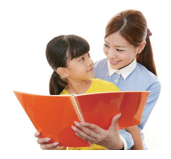 子どもは、お母さんの感情をとても敏感に察知します。お母さんが笑顔だと、子どもも笑顔で楽しい一日をすごせます。 私たちは、悩み相談や預けやすい環境を整えることで、お母さんがお仕事やリフレッシュに過ごせる時間を増やし
お母さんの子育てを全力でサポートしていきます。
（ソーシャルスキルトレーニング）
S S T の実施
自己肯定感を高める療育
学習の定着化
スタッフが意図的に褒める場面を
作り出します。
褒められる経験を積むことで
より自己肯定感を高めます。
一人ひとりの特性に合わせ、お子様が苦手
なソーシャルスキルを計画的にトレーニング
します。
一人ひとりの特性に合わせ、自分を表現する
ために必要な学力を個別課題
集団活動の中で養います。
児童発達支援
管理責任者による相談支援
児童発達支援管理責任者が、お子様のご家庭
でのご様子をお聞きし、施設での様子や
個別支援計画についてお話をさせて
いただ いております。
個別対応による相談
学校からご自宅まで送迎します
保護者の方が安心してお子様を預けられる
ように、学校での悩み、教育・進路について
相談を受け付けております。
学校→施設→ご自宅
学校までお迎えに行きます。帰宅時もご自宅の
玄関口まで責任をもってお送りします。
※ご家族による送迎も可能です。
2
8
脳機能バランサーキッズを導入、子ども一人ひとりの
認知機能の発達を定期的に検査し、知的な能力を高めます。
専用のマイページから施設の予約をしたり 毎日の活動内容をご覧いただけます！

パソコンやスマホから施設のご利用予約ができます。施設の空き状況も簡単チェック。
また「普段どんな活動をしているの？」「楽しんでいるかな？」など、一日の様子や活動の記録※  
もご確認頂けます。「ちゃんと行けたかな？」など、送迎の際の通知メールも設定可能です。
※その日の様子を職員が手入力いたしますので、活動記録はリアルタイムではありませんが、なるべく 
    お子さんの様子が分かるように努めております。
HUGにログインをして いただくと、施設の
ご利用予約をしたり
 一日の活動を
ご覧いただけます。
何かができない、あるいは特異な行動は、特定の認知機能の弱さ（または感覚の過敏）
が関係しています。お子さんがどのプロセスでつまずくかを知ることで、目に見えない
「困り感」を把握します。
・施設の活動記録
・サービス提供記録
・ご利用予約
・ご利用予定カレンダー
・発達指数グラフ（脳機能バランサー）
・送迎通知メールの設定等
※スマホでもご利用いただけます。
2
9
[脳機能バランサーキッズとは]
お子さん一人ひとりの認知機能の発達を検査・訓練するソフトです。
※レデックス認知研究所所長（五藤博義氏）が開発。ベネッセ研究所長を経て起業。 
30年以上「学びの環境」の研究開発に取り組む。
［成長療育支援システム HUG-ハグ- とは］
お子さんの心と身体の成長を育み・支援するためのシステムです。
※株式会社ネットアーツが開発。一人ひとりの情報を一元管理することにより、長期的な視野
   で支援を行うと共に、将来の自立に活かせるデータを蓄積します。
療育アドバイザー
療育アドバイザーによる保護者向け個別相談会や子育てワークショップを毎月開催しております。
また、職員研修やアドバイスを受けながら、よりよい療育を目指しています。
特定非営利活動法人
子どもと女性の身体と心を育てる「心和 -cocorowa-」
理事長	浅井 夕佳里先生
[所属団体]
日本心理学会 認定心理士 ／ 日本カウンセリング学会 ／ 日本臨床環境医学会
日本自閉症スペクトラム学会 ／ 日本健康医療学会
1958年名古屋生。2006年立正大学心理学部臨床心理学科卒、一女の母。

電機メーカー・外資系派遣会社、広告会社等で社員教育・ユーザー教育の責任者や広報などの業務を行っていたが1999年女児を出産したことがきっかけとなり、心理学を学び始める。 
自宅にて、子どものアトリエオープン。アートセラピーを通した、子どもの発達心理教室を主宰。
2001年～2006年立正大学心理学部臨床心理学科にて特に臨床心理学・発達心理学・選択理論・現実療法・カウンセリング手法等を学ぶ。

在学中の研究室において、食物・環境アレルギーが人体に影響を及ぼし、脳の代謝異常を引き起こしており、精神疾患や発達障がいなどの疾患につながっている事を知る。
2010年から、発達障がいの方を対象にした個々の事情に合わせたトレーニング、ご家族へのカウンセリングおよびサポート、能力開発ご家庭の環境・食事改善指導を行っており


対応件数は5000件を超える。

併せて、定型発達の子どもの知能指数UPのための手法について、独自に開発を行い、小学校受験ができるまでの子どものための能力開発に携わる。 
これまでの活動実績から、特定非営利活動法人子どもと女性の身体と心を育てる心和を設立し障がいがある無しに関わらず

全ての子どもたちの教育と身体づくり指導者育成及びサポート活動を行っている。
10
よくある質問
Q1.障害者手帳や療育手帳は必要ですか？
市役所が発行する通所受給者証があれば、障害者手帳や療育手帳が無くても利用することができます。

Q2.利用前に相談することはできますか？
無料相談会、体験会を受付しておりますので、事前にご希望の施設までご連絡下さい。

Q3.利用料金以外にも費用はかかりますか？
昼食を注文された場合は1食350円かかります。
野外活動等のイベント参加費が別途必要になることもあります。

Q4. 他の事業所を利用していますが、利用できますか？
ご利用頂けます。詳しくはお問い合わせください。

Q5. 兄弟で利用する場合は、料金が倍になるのですか？
いいえ。月額上限金額は1世帯あたりの金額になりますので、
兄弟でご利用されても毎月の負担額は変わりません。（ただし市への申請が必要になります）
玉
ゆ
ま
保護者向け無料説明・体験見学を随時受付中です。
お気軽にお問い合わせください。
無料説明・体験随時受付中！
TEL:027-388-0041  

TEL:027-329-6124
  
TEL:027-329-6144

10：00～17：00/日曜休み
ハグマグ
セントラルパークA

セントラルパークC 

受付時間
11
特定非営利活動法人
玉
ゆ
ま
放課後等デイサービス ハグマグ
〈事業所番号〉第1050200953号 
  群馬県高崎市乗附町1565-42  
  TEL：027-388-0041  
  FAX：027-388-0042
放課後等デイサービス セントラルパークA
〈事業所番号〉第1050200946号 
  群馬県高崎市乗附町3269-1  
  TEL：027-329-6124  
  FAX：027-329-6190
放課後等デイサービス セントラルパークC
〈事業所番号〉第1050200938号 
  群馬県高崎市乗附町3269-1  
  TEL：027-329-6144  FAX：027-329-6190
特定非営利活動法人まゆ玉  TEL:027-329-6124
E-mail:mail@mayudama-web.com  
U R L :http://hugmug.info/